Rehabilitation Protocol for Meniscal repair
Immediate toe-touch weight bearing is allowed in a hinged knee brace with range of motion limited to 0 to 90 degrees of flexion.
Straight leg raises are began immediately postoperatively.
Full weight bearing and gradual strengthening exercises are instituted at 6 weeks postoperatively.
In line running is permitted after 4 months.
Return to full unrestricted activity is permitted after 6 months if the patient is asymptomatic.
Dr Hadjichristofis Stelios   FCS(SA)Orth. /  MMed(WITS)Orth 
cell: 00357  99722555                                                   web: http://orthodoc.aaos.org/Hadjichristofis/                 
Phone: 22469089 / 092                                                          www.bonejointcyprus.com
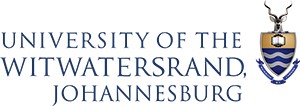 Apollonion Private Hospital. Nicosia, CYPRUS
Rehabilitation Protocol for Meniscal repair   /   Πρωτόκολλο αποκατάστασης μετα από συρραφή μηνίσκου
Immediate toe-touch weight bearing is allowed in a hinged knee brace with range of motion limited to 0 to 90 degrees of flexion.                                                                                                                                         Επιτρέπεται η άμεση ελαφρύ φόρτιση στα δάκτυλα του ποδιού  με λειτουργικο Μηροκνημικο Νάρθηκα Ακινητοποίησης του Γόνατος με  εύρος της κίνησης που περιορίζεται σε 0 έως 90 μοίρες κάμψη.
Straight leg raises are began immediately postoperatively.
Full weight bearing and gradual strengthening exercises are instituted at 6 weeks postoperatively.
In line running is permitted after 4 months.
Return to full unrestricted activity is permitted after 6 months if the patient is asymptomatic.
Dr Hadjichristofis Stelios   FCS(SA)Orth. /  MMed(WITS)Orth 
cell: 00357  99722555                                                   web: http://orthodoc.aaos.org/Hadjichristofis/                 
Phone: 22469089 / 092                                                          www.bonejointcyprus.com
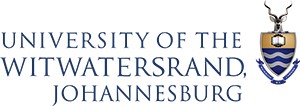 Apollonion Private Hospital. Nicosia, CYPRUS